Занятие по ознакомлению с окружающим миром в подготовительной группе 
Тема «Путешествие в прошлое светофора»
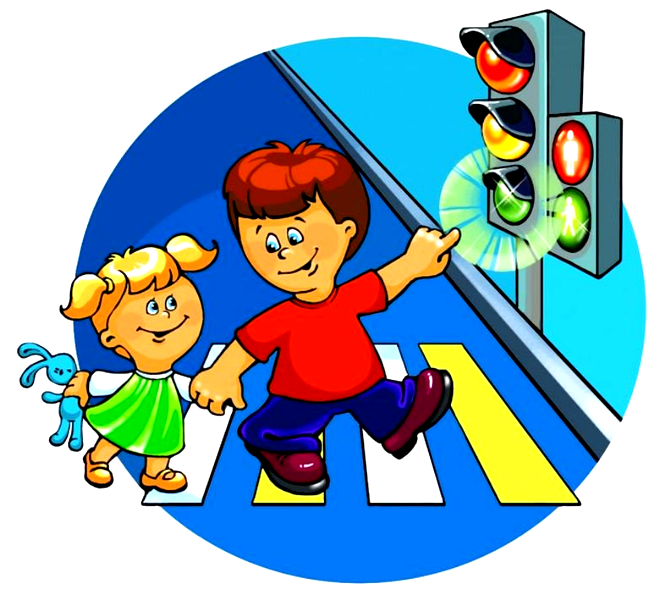 Подготовила воспитатель МБДОУ детский сад №393 Винокурова Татьяна Владимировна
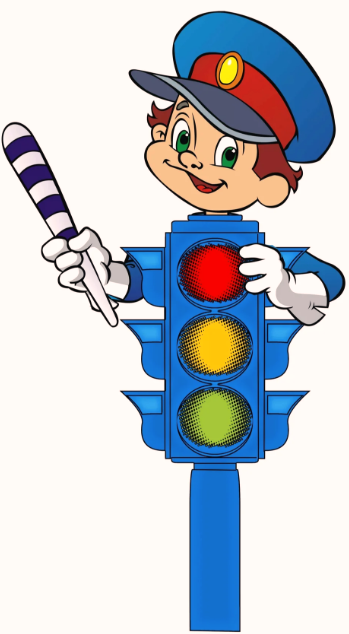 Тук-тук, ребята! Я здесь, на экране! 

Здравствуйте, ребята, я Светофорик !
Сегодня, ребята, я вас хочу познакомить со своей семьей! Мои родственники были все разные, но у них была одна цель: помогать людям: будь – то водители или пешеходы.

А для того, чтобы ближе познакомиться с моими родственниками, я предлагаю отправиться в увлекательное путешествие! Но сначала отгадайте загадку:

Не летит, не жужжит, жук по улице бежит.
И горят в глазах жука два блестящих огонька!
Правильно, ребята, это машина. Но моя машина необыкновенная, прежде чем завести эту машину, надо заправить ее своими знаниями и ответить на вопрос: почему светофор называется светофором?

   Это слово, ребята, состоит из двух частей: «свет» и «фор». «Свет»- это всем понятно. А «фор»? «Фор» произошло от греческого слова «форос», что означает «несущий» или «носитель». А все вместе «светофор» - значит «носитель света», «несущий свет».

   Светофор и верно несет свет трех разных цветов: красного, желтого и зеленого.

 Итак, наша машина завелась, загудела, поехали!!!
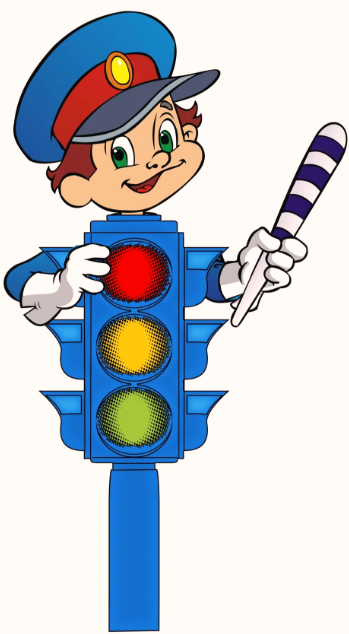 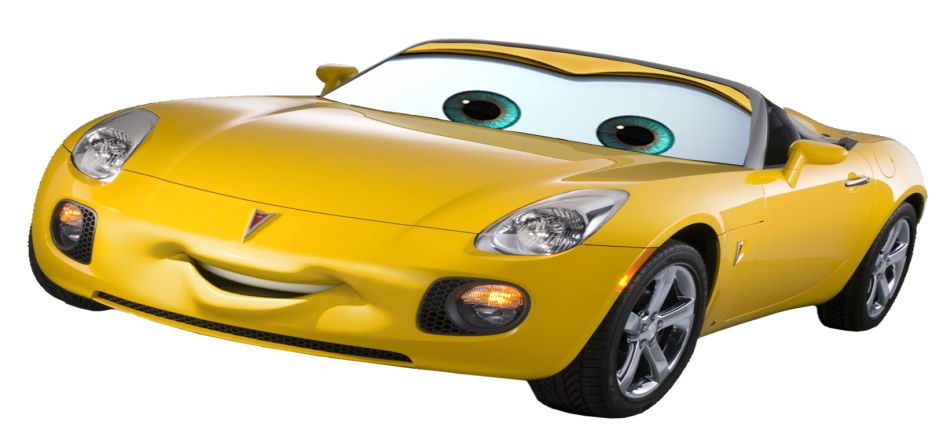 Когда-то давно, когда не было машин, люди передвигались на лошадях. Для того, чтобы не заблудиться, на дорогах устанавливали указатели, которые помогали людям ориентироваться, куда надо ехать.
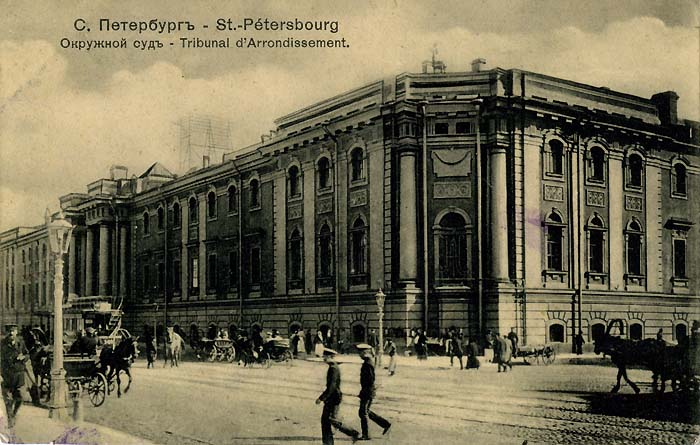 На дорогах устанавливали указатели, которые помогали людям ориентироваться, куда надо ехать.
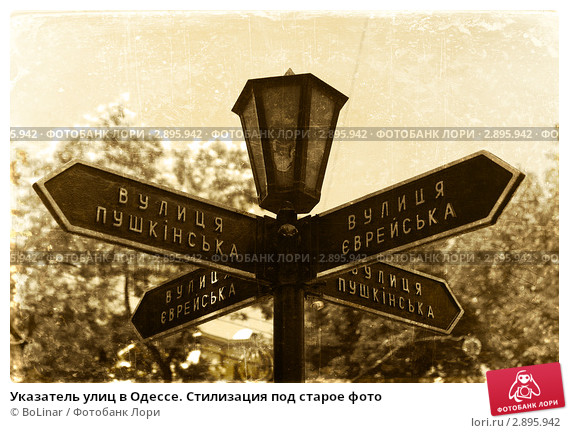 Росли города, многочисленным повозкам и лошадям становилось все сложнее передвигаться по улицам, не мешая друг другу. Люди поняли, что важно не только ориентироваться на дороге, но и регулировать движение. Появились первые регулировщики. Это были люди, которые регулировали движение при помощи жезла.
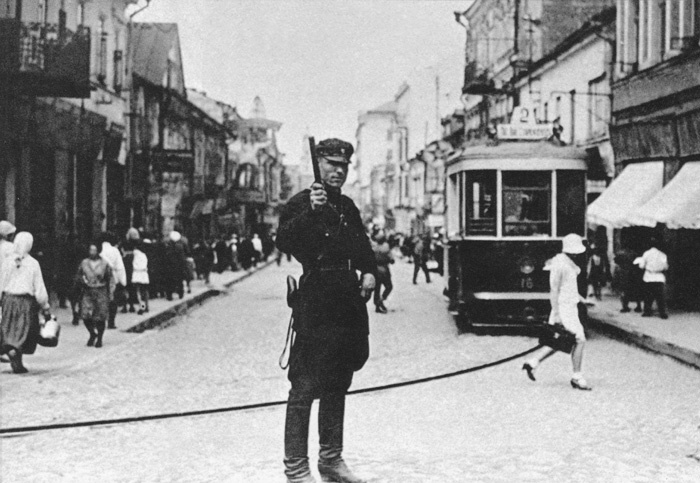 Шло время, движение транспорта становилось все более интенсивным, и регулировщики уже не справлялись с регулировкой движения с помощью жезлов. Тогда человек придумал семафор.
В России первый светофор заработал 15 января 1930 года.
Переключались светофоры вручную. Потом появились электрические светофоры.
Светофор был настолько необычен и интересен, что даже начали выпускать елочными игрушки в виде светофоров.   Светофор был настолько необычен и интересен жителям Москвы, что даже  начали выпускать ёлочные игрушки
оф
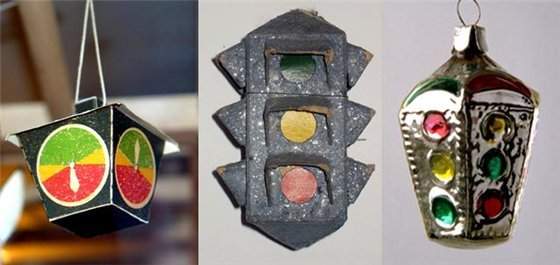 Современные светофоры для транспорта и пешеходов.   Светофор был настолько необычен и интересен жителям Москвы, что даже  начали выпускать ёлочные игрушки
оф
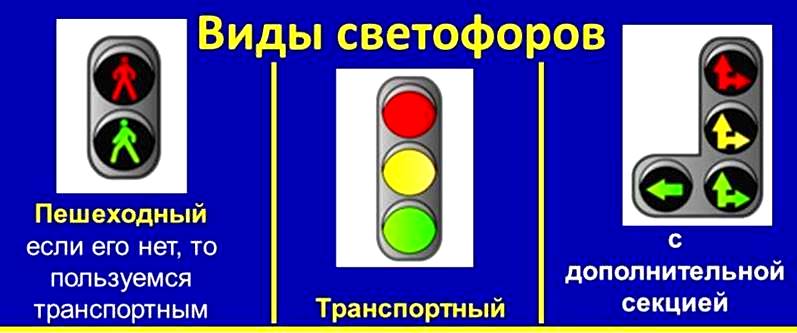 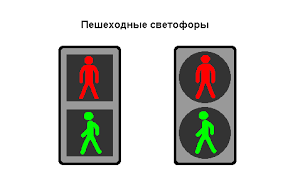 В них используется только два цветовых сигнала – красный и зеленый. На них изображены человечки – пешеходы.
   Красный человек – стоит, а зеленый – идет.
   Любому пешеходу сразу понятно: если светится красный пешеход -  идти через дорогу нельзя, надо стоять. А вот, если светится зеленый пешеход – можно переходить улицу, но убедившись, что машины остановились. 
Светофор был настолько необычен и интересен жителям Москвы, что даже  начали выпускать ёлочные игрушки
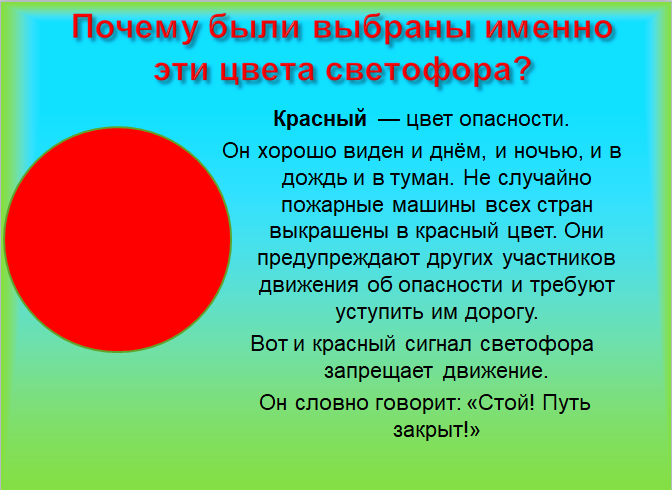 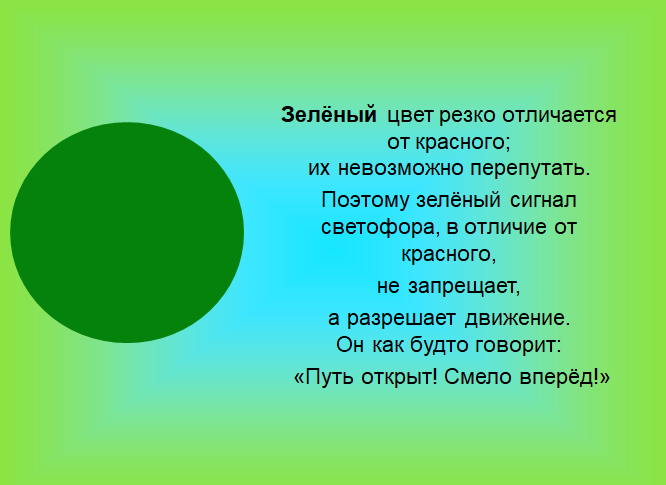 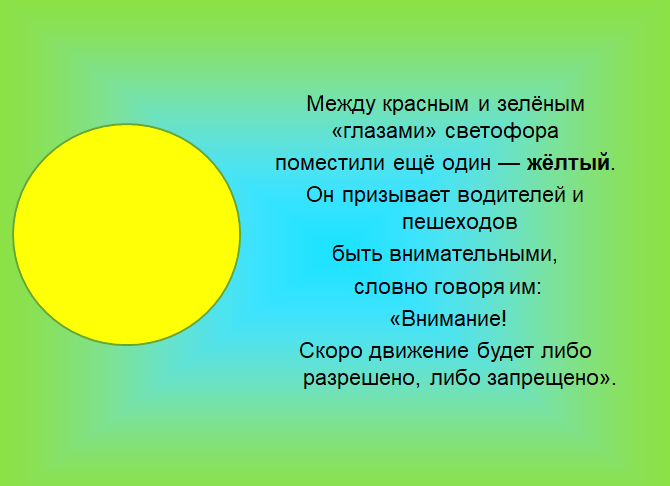 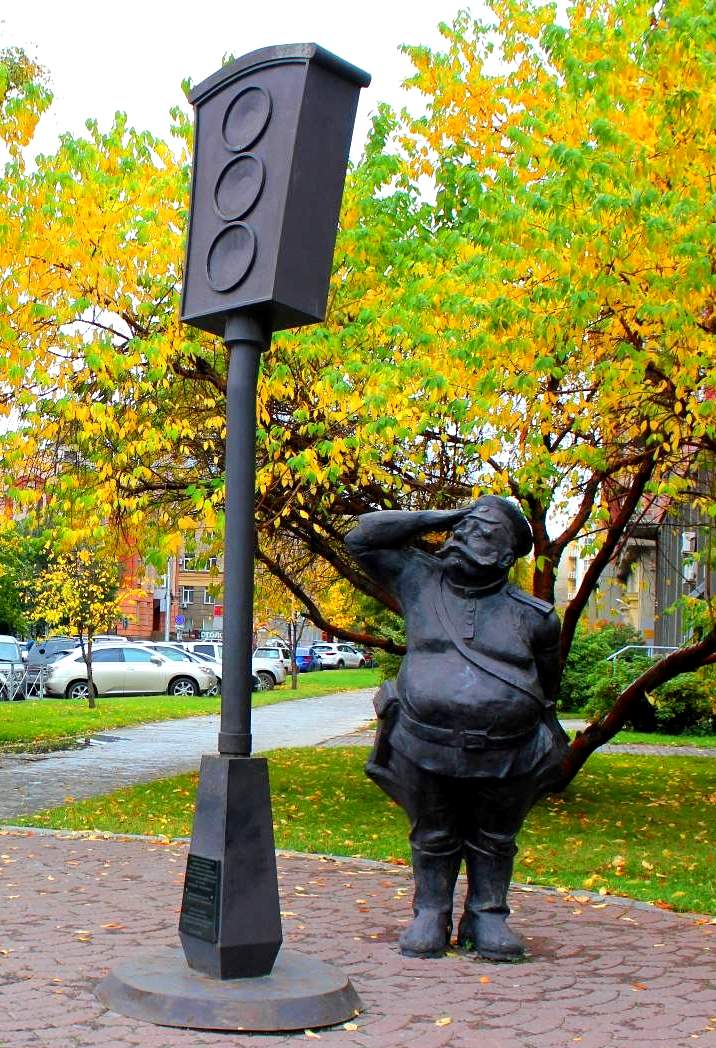 А вы знаете, ребята, что всем моим родственникам за отличную службу, в городе Новосибирске, поставили памятник и он называется памятник «Светофору и постовому».
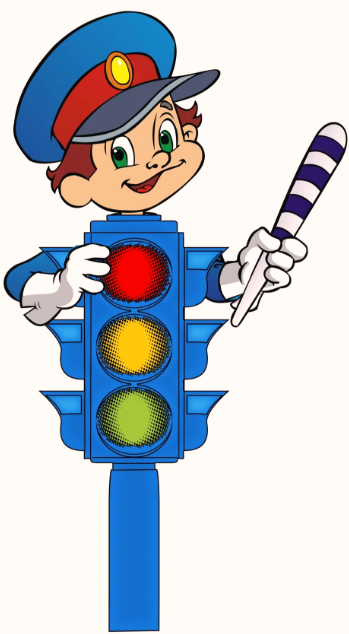 Ребята, а для чего нам нужен светофор на дорогах?

Молодцы, ребята, конечно, потому что светофор регулирует движение и обеспечивает безопасность на дороге. А, вы ребята, запомнили, как работает светофор, что обозначают его цвета? Расскажите, все, что вы запомнили о светофоре своим друзьям и родным!
До новых встреч, ребята!
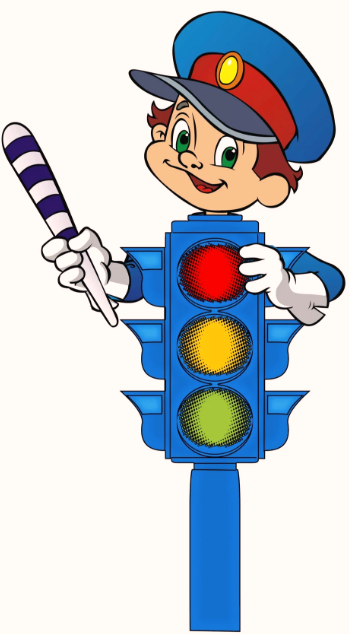 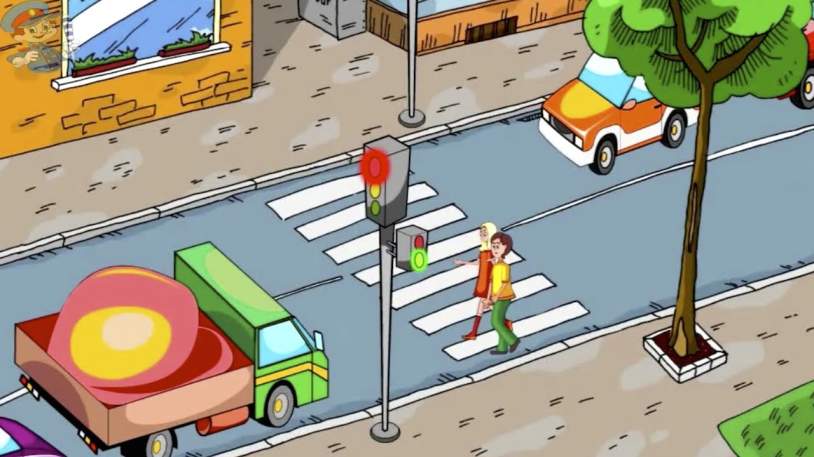 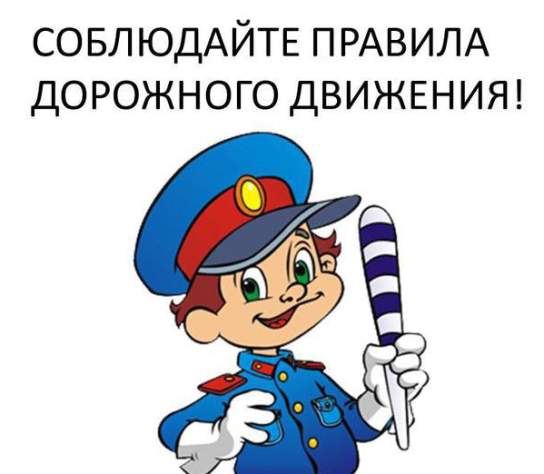 СПАСИБО ЗА ВНИМАНИЕ!